Accelerator Division Status
Duane Newhart	
All Experimenters’ Meeting/Lab Status Meeting
14 May 2018
Accelerator Operations Summary
From:  May  07, 2018 (0000 hours)
To:      May  14, 2018 (0000 hours)

                                   Calendar Week # 19

NuMI Weekly Integrated Intensity            1.80 E19  protons 
Beam Hours To NuMI	                                   140.6  hours 
 				
BNB Weekly Integrated Intensity	      8.69 E18  protons
Beam Hours To BNB			           154.7  hours

Muon Weekly Integrated Intensity           4.63 E18  protons
Beam Hours To Muon	                                   120.9  hours

MTest Weekly Integrated Intensity           1.57 E14  protons
Beam Hours To MTest	                         27.8  hours

MCenter Weekly Integrated Intensity       0.00 E12  protons
Beam Hours To MCenter	                            0.0  hours
2
5/14/2018
Duane Newhart | All Experimenters’ Meeting/Lab Status Meeting
NuMI Operation
3
5/14/2018
Duane Newhart | All Experimenters’ Meeting/Lab Status Meeting
BNB Operation
4
5/14/2018
Duane Newhart | All Experimenters’ Meeting/Lab Status Meeting
Muon Operation
5
5/14/2018
Duane Newhart | All Experimenters’ Meeting/Lab Status Meeting
Complex Status
Booster Neutrino Beamline (BNB)
Stable operation
Switchyard
Meson Test operating
Muon Campus
G-2 not taking beam
Kicker issues developed over the weekend
General	
Items on the horizon
MI40 vacuum is still an issue to monitor
Connect Marx Mod on LRF5 	
TLG reboot
LINAC
Minor 400 MeV LCW leak 
KRF5 PFN faults/phase issues traced to slow start controller power supply
Booster
Tuning continues
Fighting a bi-model loss pattern 
MI/RR
Tuning continues
MI40 abort vacuum 
Leak not found. More pumping applied
NuMI
Monitoring NuMI target (TA-02) helium leak
6
5/14/2018
Duane Newhart | All Experimenters’ Meeting/Lab Status Meeting
PIP-II Injector Test & FAST/IOTA Status
PIP-II Injector Test
Starting Up
LBT chopper repairs/updates to allow >3.5 msec. 
High power beam studies scheduled through May 23rd. 
Cryo installation begins after studies.
FAST/IOTA
Beam tube installation completed on the first of 10 IOTA girders.  	
The quadrupoles reassembled 
Ion pump installation will occur next
Dubna quadrupole power supply controls testing follows 
The IOTA injection line vacuum tube fabrication is underway.
Bakeout of the injection lambertson began this week.
The horizontal & verticalkicker elliptical beamtube arrived 
Alignment of the nonlinear magnet insert began today.  
Cryo plant cooldown is scheduled to begin on June 15th.  Beam operations are schedule to begin in July.
7
5/14/2018
Duane Newhart | All Experimenters’ Meeting/Lab Status Meeting
CMTS1 Status
LCLSII Cryomodule F1.3-09
Module performed well
Warmed Up
Prepping for removal
Cryo plant repairs
System turn on this week
LCLSII Cryomodule F1.3-08
Testing in June
8
5/14/2018
Duane Newhart | All Experimenters’ Meeting/Lab Status Meeting
MI-8 Domestic Water Repair
Pipe looks a little rough
3” hole
Repair clamp
Anode bag
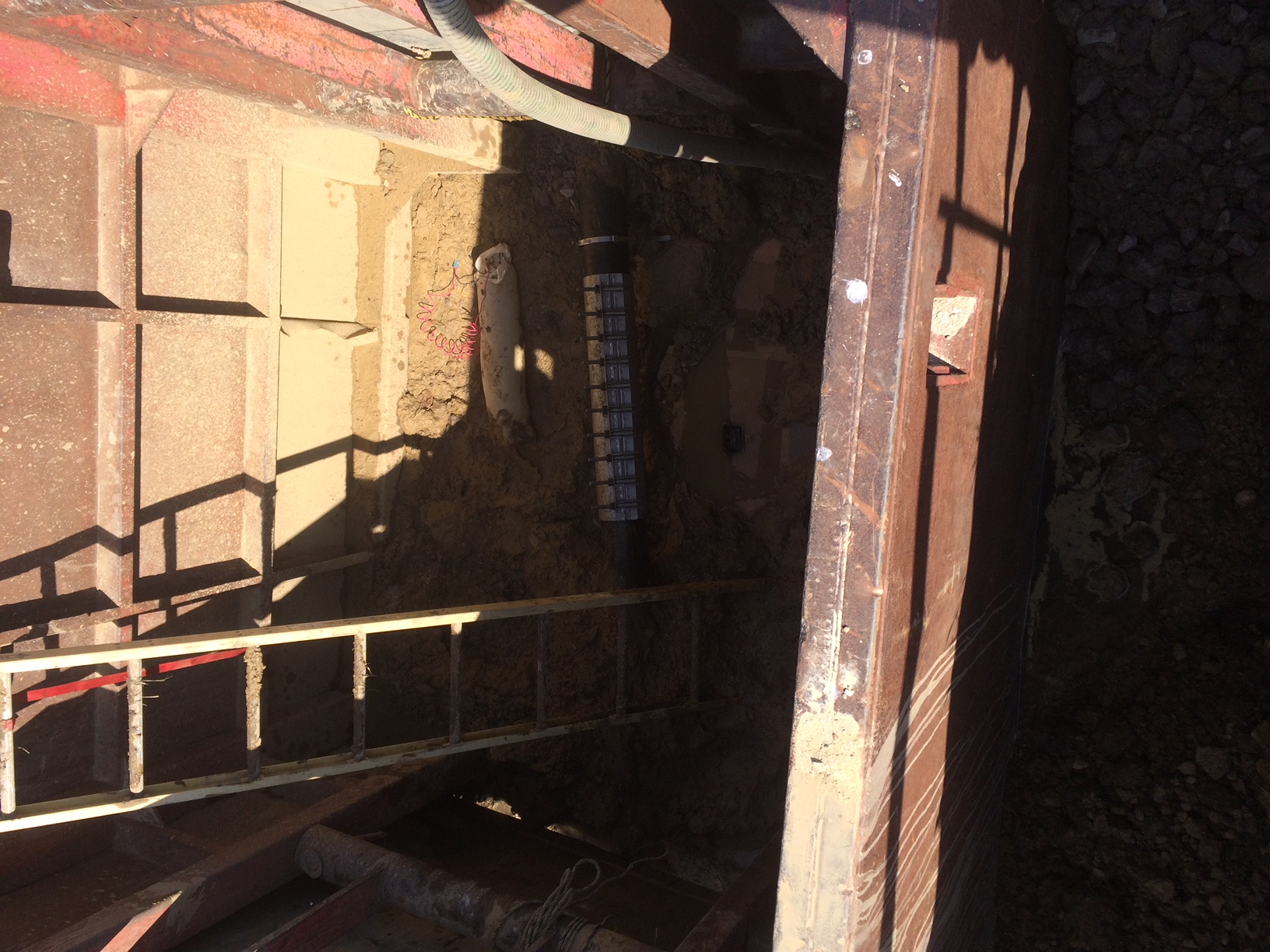 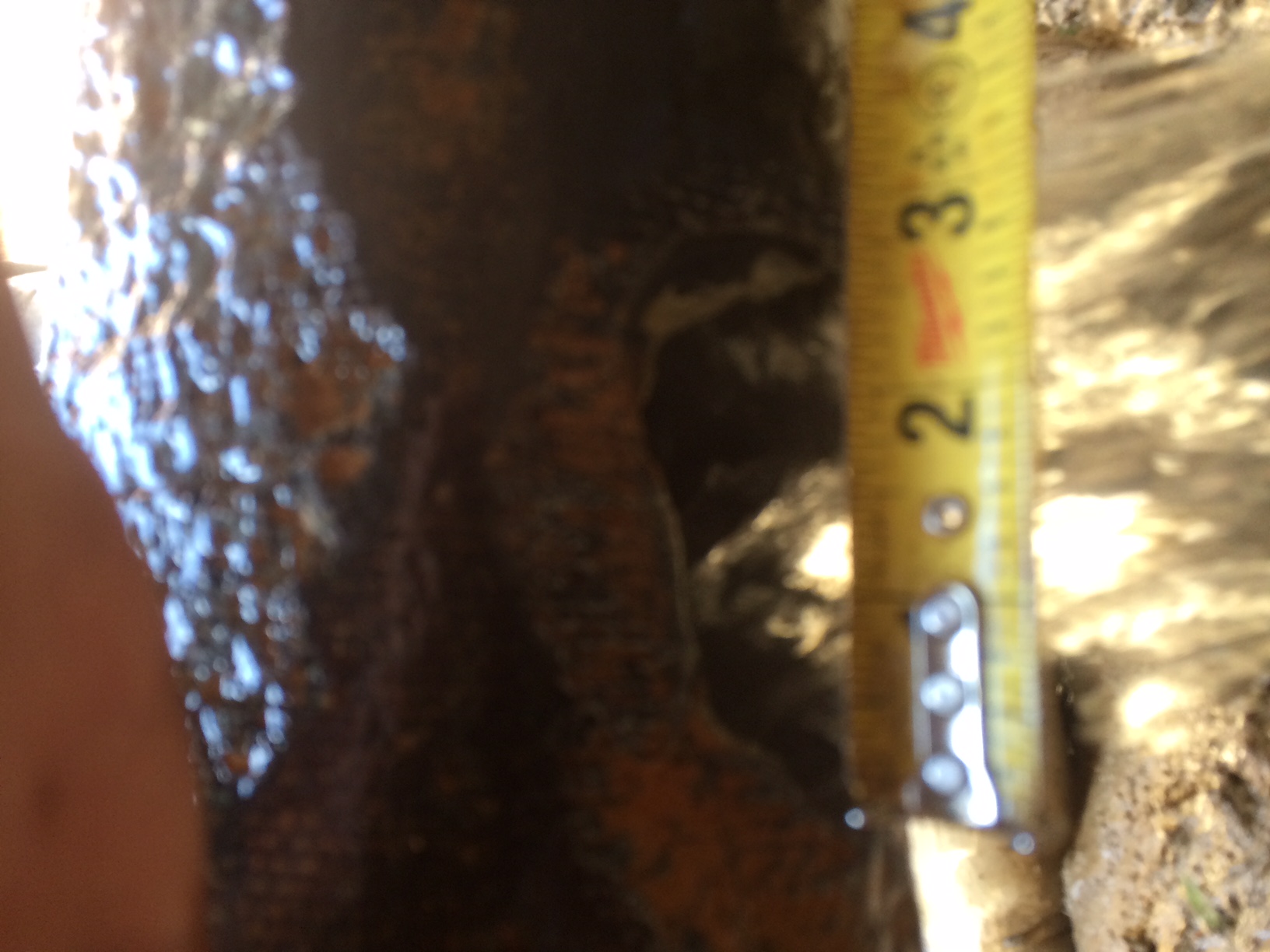 9
5/14/2018
Duane Newhart | All Experimenters’ Meeting/Lab Status Meeting
Schedules and Links
Schedule can be accessed from the Operations Department Home Page
Schedules -> Operations Schedule

Direct link to schedule
http://www-ad.fnal.gov/ops/schedule.html
10
5/14/2018
Duane Newhart | All Experimenters’ Meeting/Lab Status Meeting